Jericho
Hebrejský název:  יְרִיחוֹ ,  arabský název: أريحا,     
kanaánský název:  Yareah, řecký název:    Ἱεριχώ
Základní Informace
Jericho je jedno z nejstarších měst na světě s kontinuálním (stálým) osídlením.   
Archeologové zde odkryly přes 20 po sobě navazujících osad, z nichž nejstarší je datována do období kolem roku 9000 př. n. l.
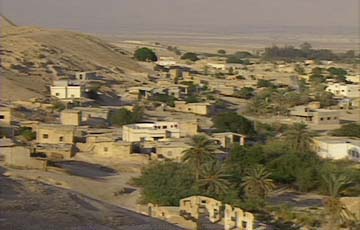 Jericho
Nejstarší období
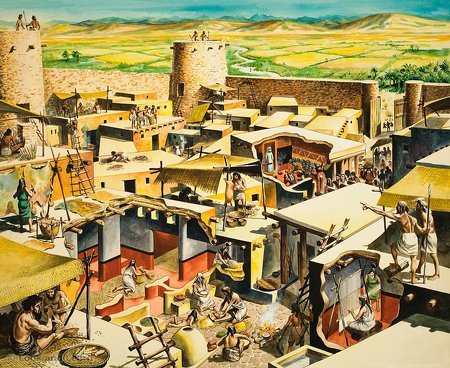 Nejstarší osada se nacházela v dnešní lokalitě Tel es-Sultan.
První osídlení kolem roku 9000 př. n. l. 
1. osidlování je nazýváno: „Natufskou kulturou“ - podle údolí Natuf. 
Během něj se objevují první kamenné stavby. 
Období se nazývá epipaleolit (pozdní paleolit).
V prekeramickém neolitu A, byla vybudována osada o rozloze 40 000m2 
Osada byla ohrazená kamennou zdí s několika věžemi. 
Uvnitř města byly budovány obytné domy se stěnami z mazanic. 
Obyvatelé převážně pěstovali pšenici, ječmen luštěniny a lovili divokou zvěř.
V prekeramickém neolitu B, se objevily, první pravoúhlé domy. 
Současně se v této fázi objevuje takzvaný „kult lebek“ (uchovávání lebek), které byly odděleny od těla zemřelých.
Takhle to mohlo vypadat
Doba bronzová
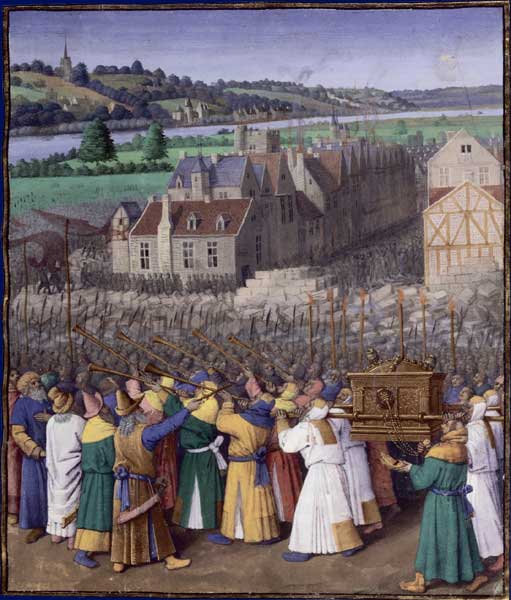 V době bronzové se Jericho stalo jedním z nejvýznamnějších měst v oblasti Syropalestiny. 
Největšího rozkvětu dosáhlo mezi lety 1700 př. n. l. až 1550 př. n. l. 
Kolem roku 1550 př. n. l. došlo k jeho zničení, buď zemětřesením, nebo jeho dobytím.
Této fázi vývoje odpovídá také archeologická vrstva spáleniště nazvaná “Destrukce města IV“.
 Vedle archeologických pramenů o zničení města existují i prameny biblické. Kniha Jozue
Dobytí Jericha
Jericho dnes
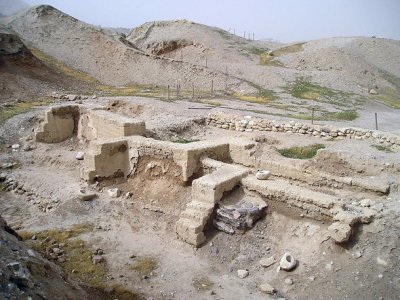 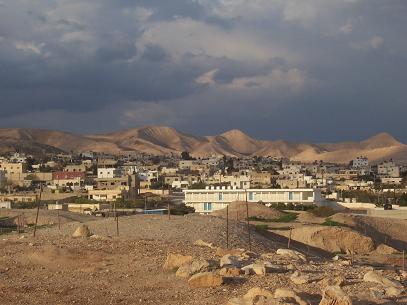 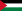 Obrázky + Dotazy
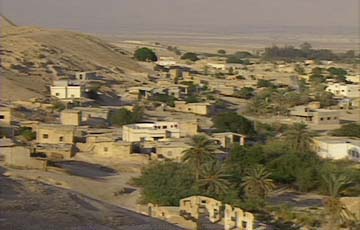 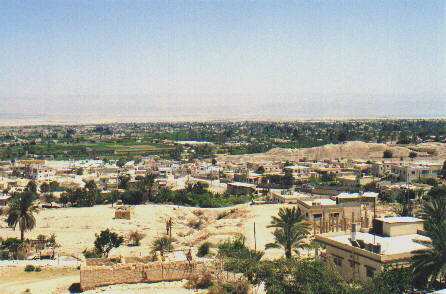 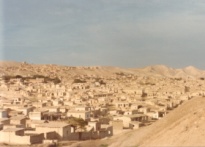 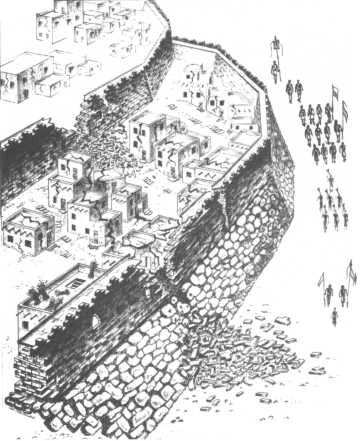 Má někdo dotaz? =O
Závěr
Doufáme, že se vám prezentace líbila a také doufáme, že budou mít všichni, takhle kvalitní prezentace.

Děkujeme za pozornost =)

Vypracovali:                         Jakub Juránek a Jan Robl

Zdroj:  http://cs.wikipedia.org/wiki/Jericho 
Obrázky:  http://www.google.cz/search?tbm=isch&hl=cs&source=hp&biw=1280&bih=933&q=Jericho&gbv=2&oq=Jericho&aq=f&aqi=g8&aql=&gs_sm=e&gs_upl=1097l2490l0l2746l7l7l0l2l2l0l202l750l1.3.1l5l0#hl=cs&safe=off&gbv=2&tbm=isch&sa=1&q=jericho+city&pbx=1&oq=jericho+c&aq=0&aqi=g1g-S9&aql=&gs_sm=c&gs_upl=1559l1559l2l2539l1l1l0l0l0l0l219l219l2-1l1l0&bav=on.2,or.r_gc.r_pw.,cf.osb&fp=6133f1ed108453cf&biw=1280&bih=890